2024-1.2.3-HU-RIZONT
Pályázati felhívás, pályázati beadás összefoglaló
Sereg Beatrix
Pályázati és KFI Hálózat-irányítási Igazgatóság
HU-RIZONT Nemzetközi Kiválósági Kutatási Együttműködési Program
Beadási határidő: legkésőbb 2024.07.05 12:00 óra
Kutatási tevékenység típusa: Alapkutatás, Ipari (alkalmazott) kutatás, Kísérleti fejlesztés
Támogatásra jogosult: SE, Semmelweis Egyetem, GFO 563
Igényelhető támogatás: 100-400 MFt
Pályázat futamideje: 24-36 hónap
Felhívás elérhető ITT

Pályázati Nyilvántartó Rendszerben rögzíthető, PNYR
https://pnyr.semmelweis.hu/palyazat/127/mutat
EPTK kitöltő program már éles
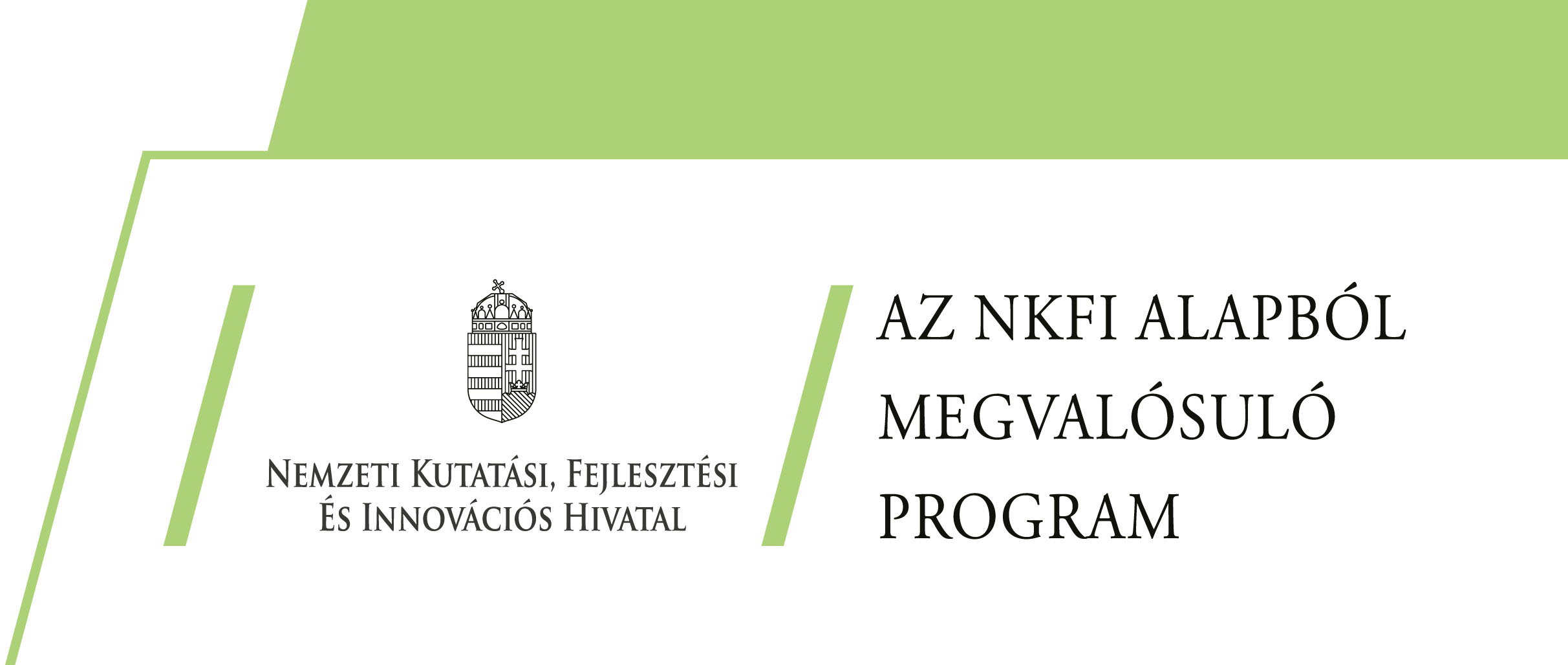 Pályázati és KFI Hálózat-irányítási Igazgatóság
Sereg Beatrix
Program célja
HU-RIZONT NEMZETKÖZI KIVÁLÓSÁGI KUTATÁSI EGYÜTTMŰKÖDÉSI PROGRAM célja, hogy támogatást biztosítson magyar felsőoktatási intézmények vezetésével nemzetközi együttműködésben megvalósuló projektekre, melyek a Neumann János Program (NJP) fókuszterületeihez illeszkedően, a magyar és a nemzetközi közösség számára releváns és aktuális kihívásokra keresnek innovatív megoldásokat.

Az alábbi tématerületeken nyújthatók be támogatási kérelmek:
a) Az egészséges élet megőrzését szolgáló megelőző, gyógyító és ellátó rendszerek támogatása 
b) A gazdaság zöld átmenetének és a körforgásos gazdaság kialakításának támogatása 
c) A gazdaság és társadalom digitális átállásának támogatása
Pályázati és KFI Hálózat-irányítási Igazgatóság
Sereg Beatrix
Milyen tevékenységek támogathatók?
* önállóan támogatható tevékenységek
Pályázati és KFI Hálózat-irányítási Igazgatóság
Sereg Beatrix
Pályázati feltételek
Csak önállóan, konzorcium nem támogatható
legalább két különböző országbeli kutató-tudásközvetítő intézménnyel (tipikusan kutatóintézet vagy felsőoktatási intézmény) kell együttműködni
GFO  kód 563
Minimum 24 hónap maximum 36 hónap
3 mérföldkő (egy mérföldkő 12 hónaposra tervezhető)
100% előleg
Összköltségvetés maximum 50% lehet a külföldi partner megbízási szerződése, alvállalkozói díja
az összköltségvetésének minimum 50%-át a támogatást igénylő saját költségeinek fedezésére kell fordítani
Pályázati és KFI Hálózat-irányítási Igazgatóság
Sereg Beatrix
Projektben tett vállalások, monitoring
KÖTELEZŐ
A kötelezően megvalósítandó tájékoztatási tevékenységek
 Kötelező vállalás legalább 1 db, nemzetközi együttműködésben elkészített Q1 folyóirat publikáció megjelentetése
Az alábbi feltételek közül legalább kettő további feltétel vállalása kötelező a nemzetközi partnerekkel együttműködésben:
a) termék vagy technológia vagy szolgáltatás fejlesztésében való részvétel
b) nemzetközi konferencián előadás tartása vagy poszter bemutatása vagy nemzetközi kiállításon való bemutatkozás
c) egyedi berendezés, műszer elkészítése
d) mérési eredményeket tartalmazó kutatási adatbázis elkészítése
e) know-how elkészítése (beleértve módszertant, monitoring / értékelési modellt).
A projekt keretében szükséges egy a projektért felelős munkavállaló (projektmenedzser) alkalmazása 0,5 FTE-vel. Elfogadható a részmunkaidőben történő foglalkoztatás is.
Pályázati és KFI Hálózat-irányítási Igazgatóság
Sereg Beatrix
Projektben tett vállalások, monitorring
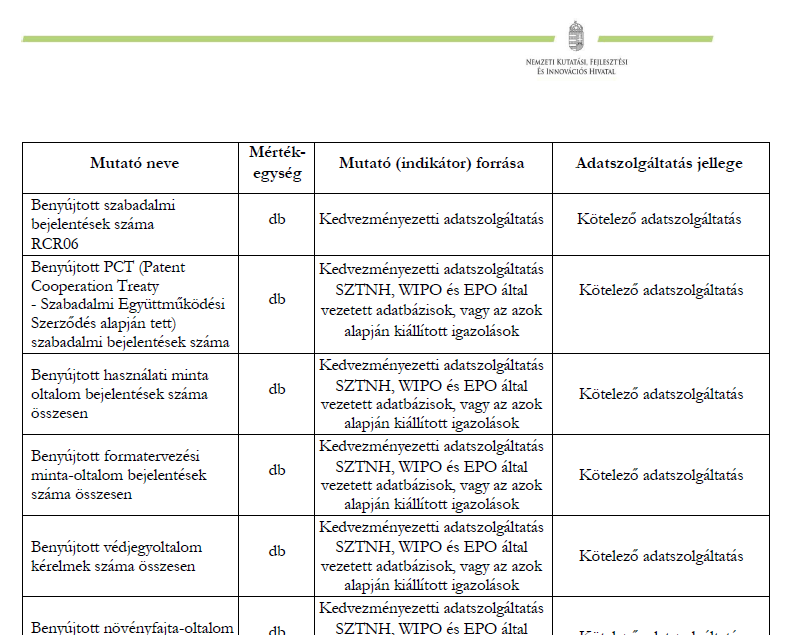 ADATSZOLGÁLTATÁS 
A felhívás 6.2 Monitoring mutatók táblázatában szerint adatokat kötelező szolgáltatni a projekt megvalósulásáról.

Kötelező megjelölnie, hogy projekt kapcsolódik-e a nemzeti intelligens szakosodási stratégia valamely prioritásához, illetve amennyiben igen, a 8+2 prioritás melyikéhez kapcsolódóan történik a fejlesztés. https://www.s3.nkfih.gov.hu/prioritasok

A támogatási kérelemben a támogatást igénylőnek kötelessége továbbá megjelölnie, hogy kapcsolódik-e nemzetközi Kutatási Infrastruktúrához, s amennyiben igen, mely kutatási infrastruktúrához és mi a kapcsolódás jellege.
Pályázati és KFI Hálózat-irányítási Igazgatóság
Sereg Beatrix
Támogatási kérelem benyújtás
www.palyazat.gov.hu felületen, kitöltő programban véglegesített támogatási kérelem elektronikus (AVDH) aláírással hitelesítve
Pályázati és KFI Hálózat-irányítási Igazgatóság
Sereg Beatrix
Támogatási kérelem benyújtás
Pályázati és KFI Hálózat-irányítási Igazgatóság
Sereg Beatrix
Támogatási kérelem benyújtás
Pályázati és KFI Hálózat-irányítási Igazgatóság
Sereg Beatrix
Értékelési szempontok
I. Tudományos és társadalmi hatás kifejtésére való képesség (0-5 pont)
II. A javasolt megoldás, módszertan kiválósága, egyedisége, újszerűsége (0-15 pont)
III. Hazai és nemzetközi megvalósító partner kiválósága (0-15 pont)
- magyar kutatásvezető tudományos kiválósága
- a nemzetközi partner nemzetközi kiválósága, felsőoktatási intézmény esetén a nemzetközi egyetemi rangsorokban betöltött pozíciója
- a nemzetközi együttműködés minősége, hozzáadott értéke
- a magyar és a nemzetközi együttműködésének előzményei (korábbi közös projektek száma és eredményei)
- magyar PhD-hallgatók és posztdoktori kutatók bevonása
- a tervezett kutatás magyar vagy külföldi pályázati (például NKFI Alap által támogatott) előzménye
IV. Hiteles, gondosan tervezett és hatékony megvalósítási terv (0-10 pont)
Pályázati és KFI Hálózat-irányítási Igazgatóság
Sereg Beatrix
Elszámolható költségek köre
*53. Egyéb szolgáltatások Alapkutatás esetén nem számolhatók el.
Pályázati és KFI Hálózat-irányítási Igazgatóság
Sereg Beatrix
Elszámolható költségek mértéke
Közvetett költségek
Kutatás-fejlesztési projektet támogató tevékenységek esetén pályázó személyi jellegű ráfordításának elszámolható költségére vetítve  pontosan 20%
A személyi ktg-ek minimális %-a, illetve a támogató tevékenységek „közvetlen” költségének %-os arányára vonatkozó utasítás készül, kiadásra kerül várhatóan jövő hét elején
Pályázati és KFI Hálózat-irányítási Igazgatóság
Sereg Beatrix
Elszámolható költségek mértéke
A projekt tervezése során az egyes elszámolható költségtípusok vonatkozásában a következő korlátozásokat szükséges figyelembe venni:
Pályázati és KFI Hálózat-irányítási Igazgatóság
Sereg Beatrix
Sereg Beatrix